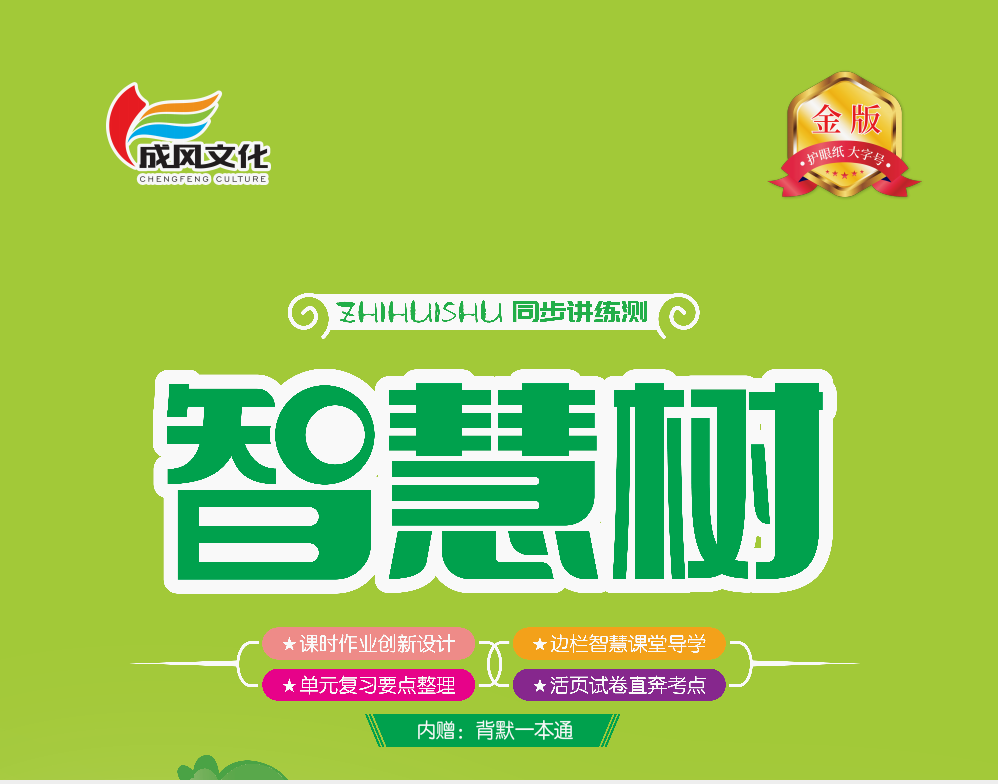 第五单元  识字
5  动物儿歌
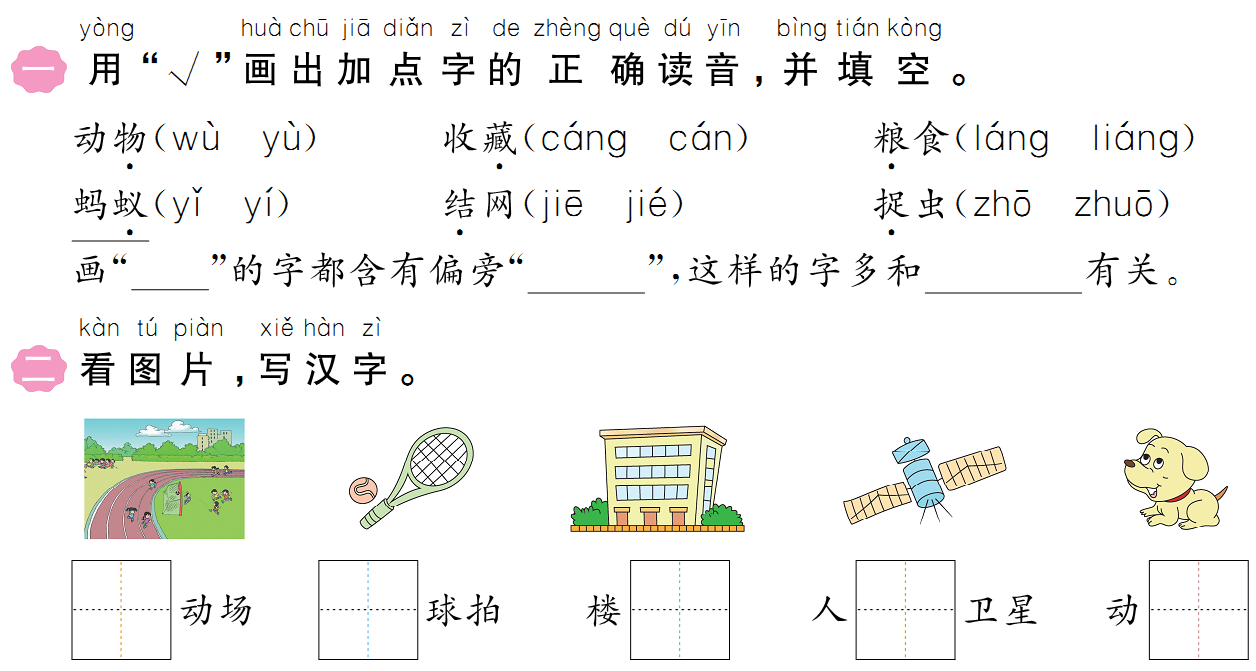 √
√
√
√
√
√
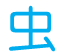 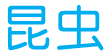 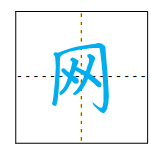 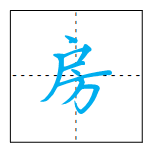 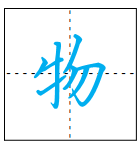 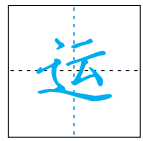 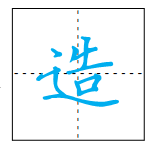 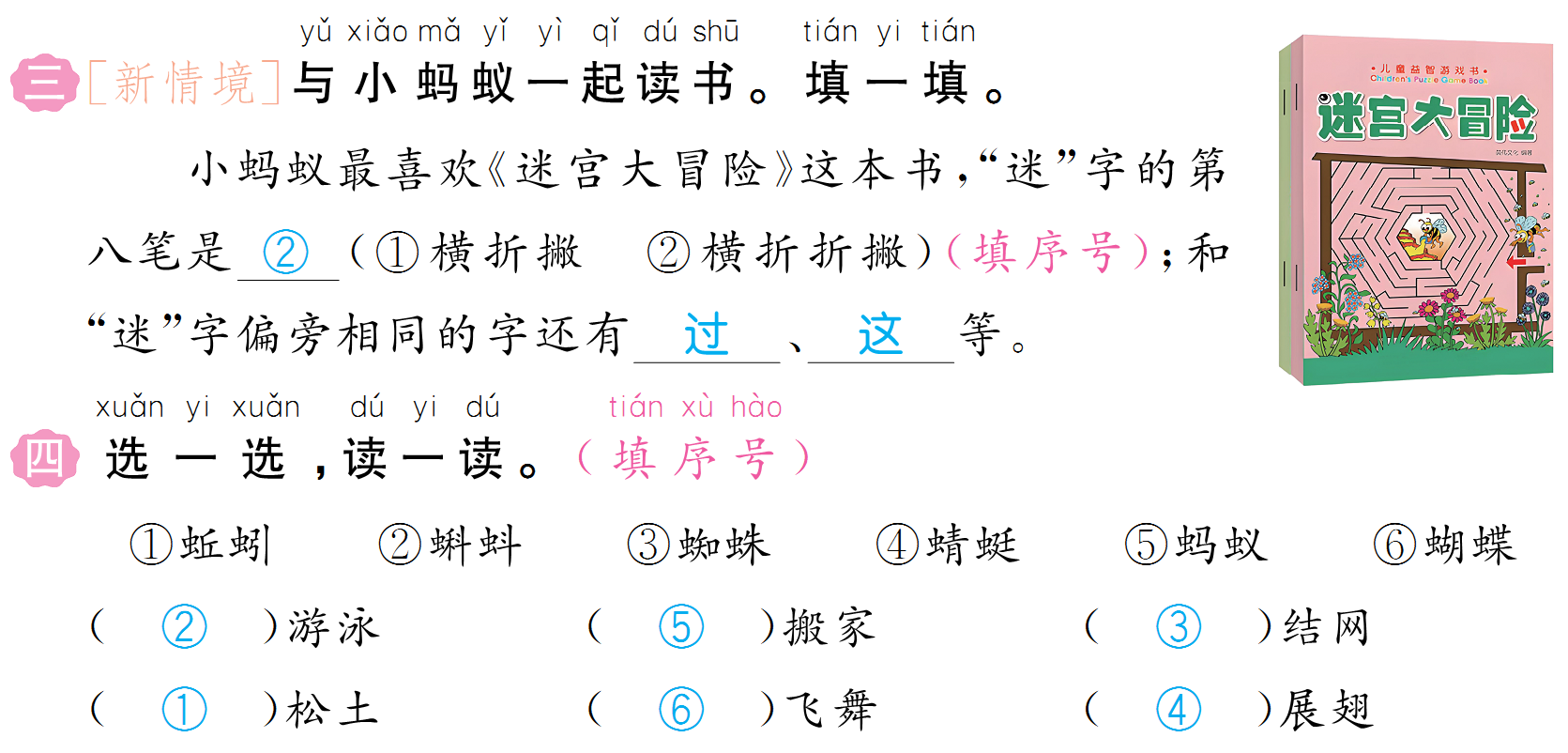 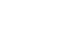 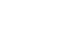 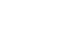 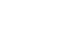 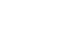 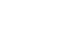 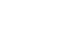 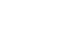 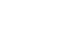 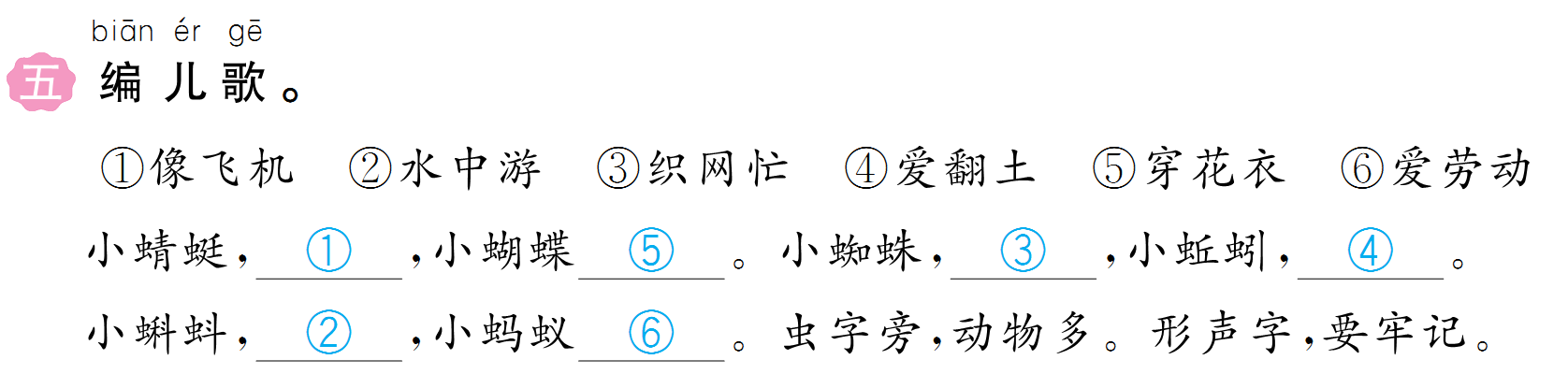 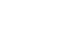 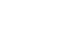 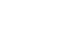 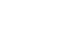 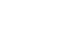 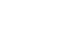 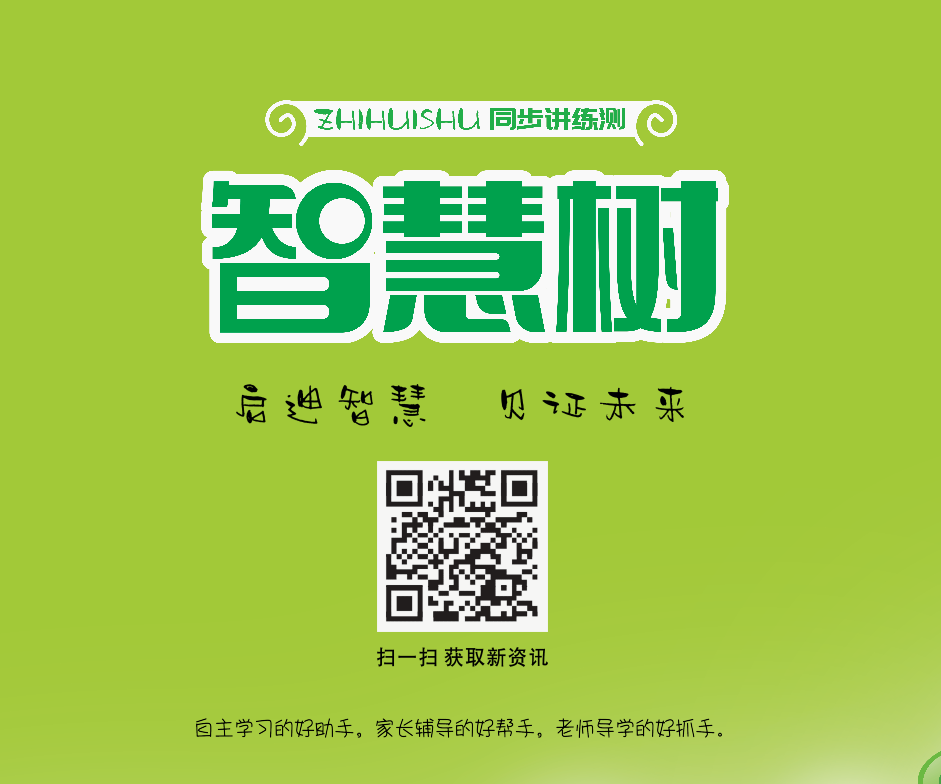 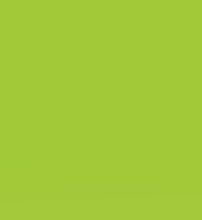